Механизация сельского хозяйства в поварском деле.
8 апреля ВЫПУСКНАЯ ГРУППА ПО МЕХНИЗАЦИИ СЕЛЬСКОГО ХОЗЯЙСТВА - 41 м ПОБЫВАЛА НА УЧЕБНОЙ ПРАКТИКЕ ПОВАРОВ. Где попробовала себя в новой профессии.  Занятие прошло в доброжелательной и комфортной атмосфере. 	Все получили массу эмоций и хорошего настроения.
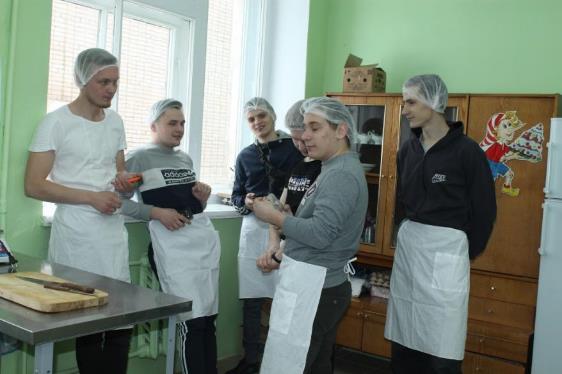 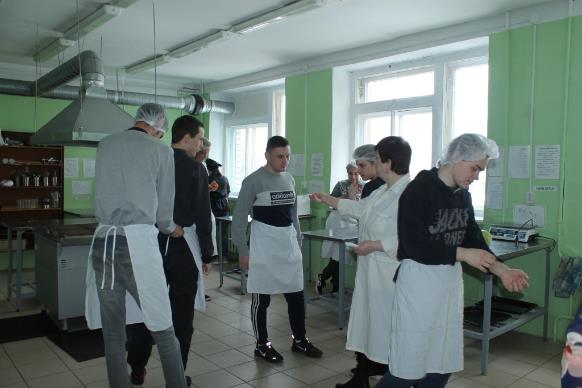 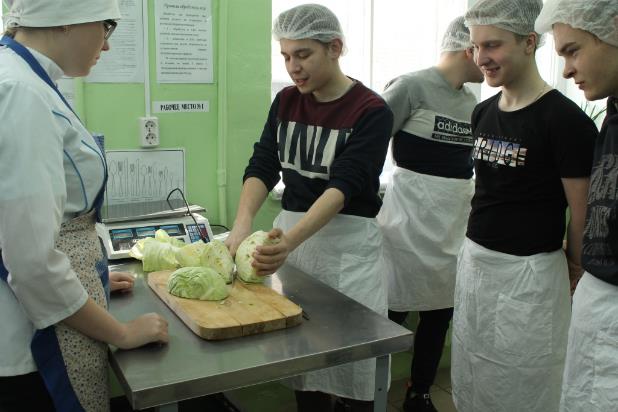 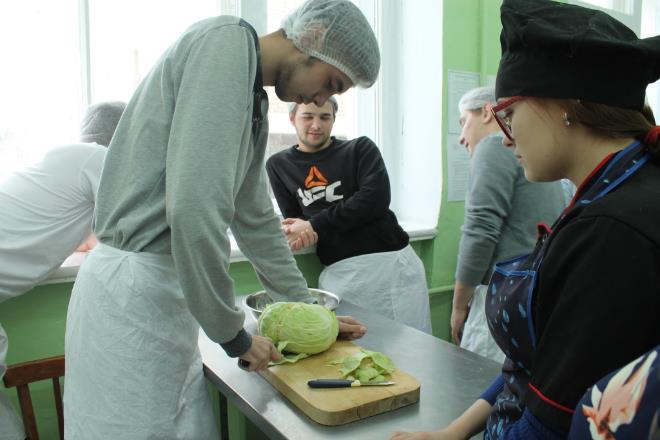 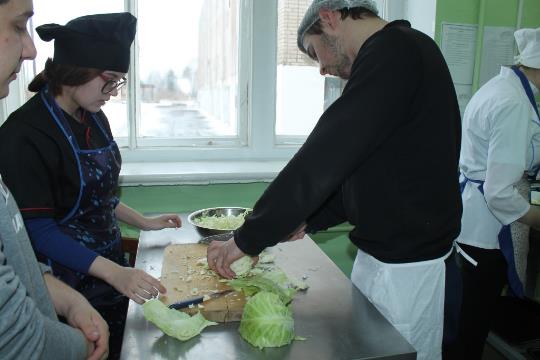 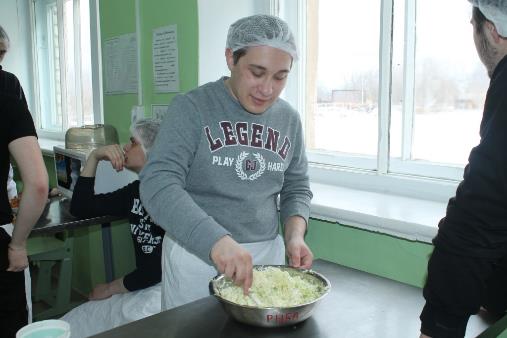 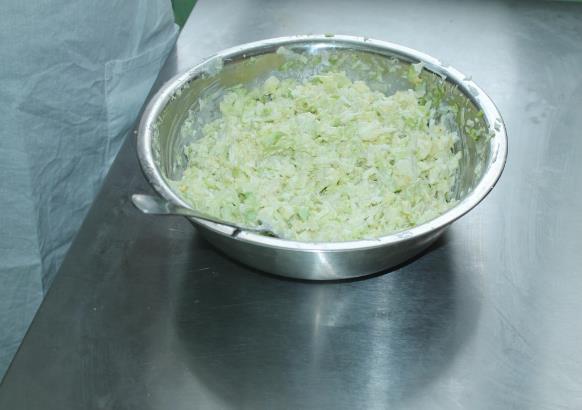 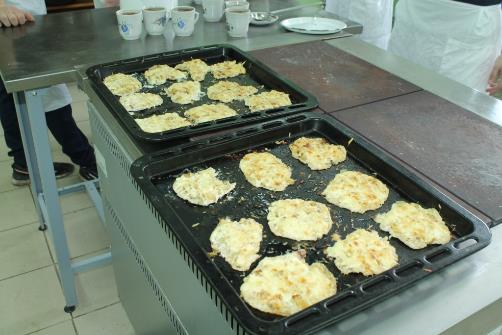 САЛАТ С КАПУСТОЙ, МОРКОВЬЮ И ЛУКОМ
САЛАТ С КАПУСТОЙ И ЯЙЦОМ
КУРИННОЕ ФИЛЕ С СЫРОМ.
МАТЕРИАЛ ПОДГОТОВИЛАпедагог-организатор Скрябина Е.А